ZOPR
Zdravotně orientované pohybové režimy - 2023
Zdravotně orientované režimy II - 2023
vdvv
ffngng
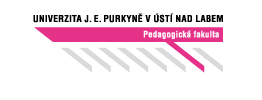 Zdravotně orientované režimy II - 2023
vdvv
ffngng
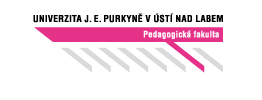 Zdravotně orientované režimy II - 2023
vdvv
ffngng
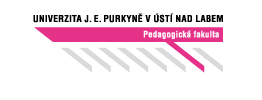 Zdravotně orientované režimy II - 2023